KOMUNIKASI DATA
S. Indriani L, M.T
3. Transmisi Data
Pendahuluan
Semua bentuk informasi (suara, data, image, video) dapat ditampilkan oleh sinyal-sinyal elektromagnetik.
Tergantung pada media transmisi dan lingkungan komunikasi, baik sinyal digital ataupun analog dapat dipergunakan untuk menyampaikan informasi
Parameter kunci:
Bandwidth: lebar jangkauan frekuensi yang mengandung sinyal.
Problem utama dalam merancang sebuah fasilitas komunikasi adalah gangguan transmisi. (yang paling signifikan atenuasi, distorsi atenuasi, distorsi tunda, serta berbagai macam noise)
Untuk sinyal-sinyal analog, gangguan transmisi menurunkan mutu informasi yang diterima. 
Sinyal digital, gangguan transmisi menyebabkan bit error pada receiver
Merancang fasilitas komunikasi harus memenuhi 4 faktor: bandwidth sinyal, rate data (untuk sinyal digital), jumlah noise dan tingkat error yang dapat diterima.
Mode Transmisi
Simplex
	transmisi kesatu arah
	contoh: siaran televisi atau radio
Half duplex
	transmisi kedua arah secara bergantian
	contoh: chatting, SMS, walkie talkie
Full duplex
	transmisi kedua arah secara bersamaan
	contoh: telepon, hand phone.
Frekuensi, Spektrum, Bandwidth
Sinyal-sinyal elektromagnetik digunakan sebagai alat untuk mentransmisikan data.
Sinyal merupakan suatu fungsi waktu, namun juga dapat diekspresikan sebagai suatu fungsi frekuensi; dimana, sinyal terdiri dari komponen-komponen frekuensi yang berbeda.
Pandangan frequency-domain dari suatu sinyal lebih penting bagi suatu pemahaman mengenai transmisi data dibanding pandangan time-domain-nya.
Konsep Time-Domain
Bila dipandang sebagai suatu fungsi waktu, sebuah sinyal elektromagetik dapat berupa sinyal kontinu dan diskrit.
Sinyal kontinu dapat menggambarkan percakapan, sinyal diskrit menggambarkan biner 1 dan 0.
Sinyal pendek yang paling sederhana adalah sinyal periodik, dimana pola sinyal yang sama berulang setiap waktu.
Sinyal Kontinu dan Diskrit
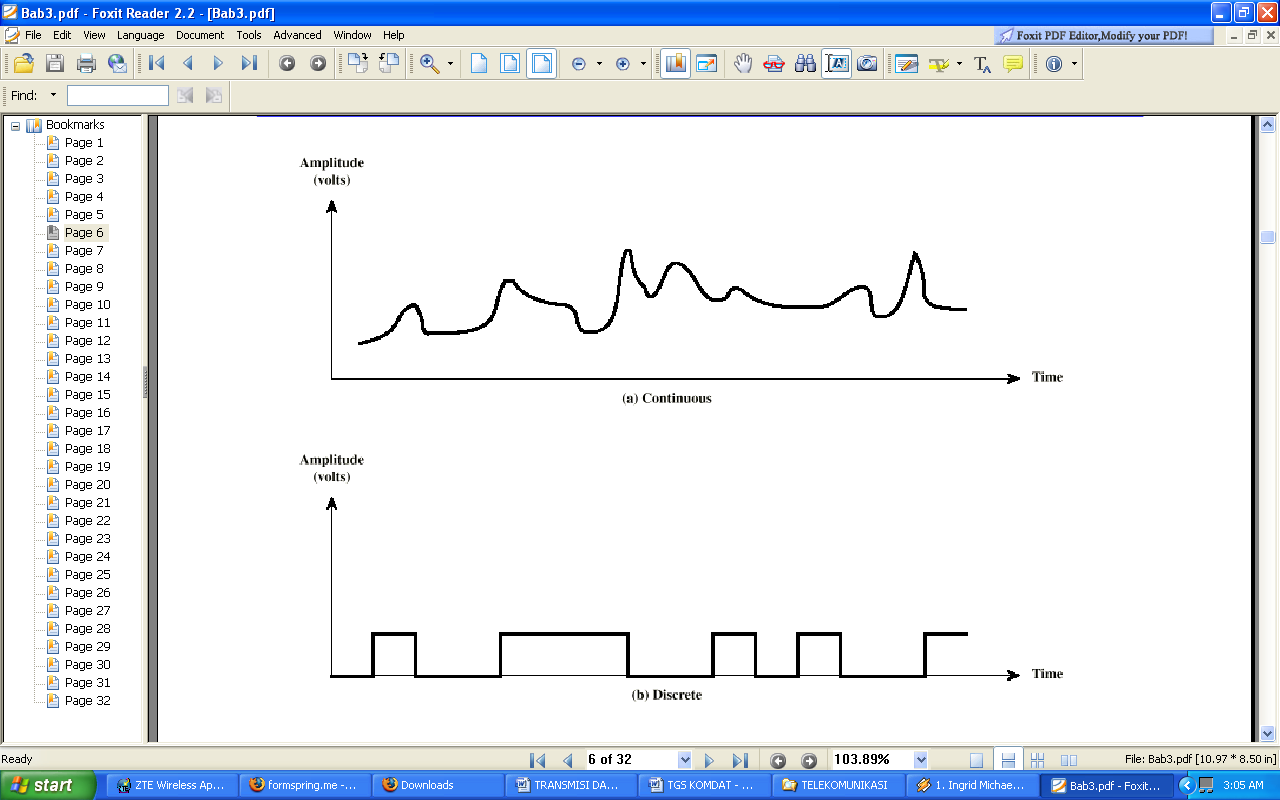 Sinyal Periodik
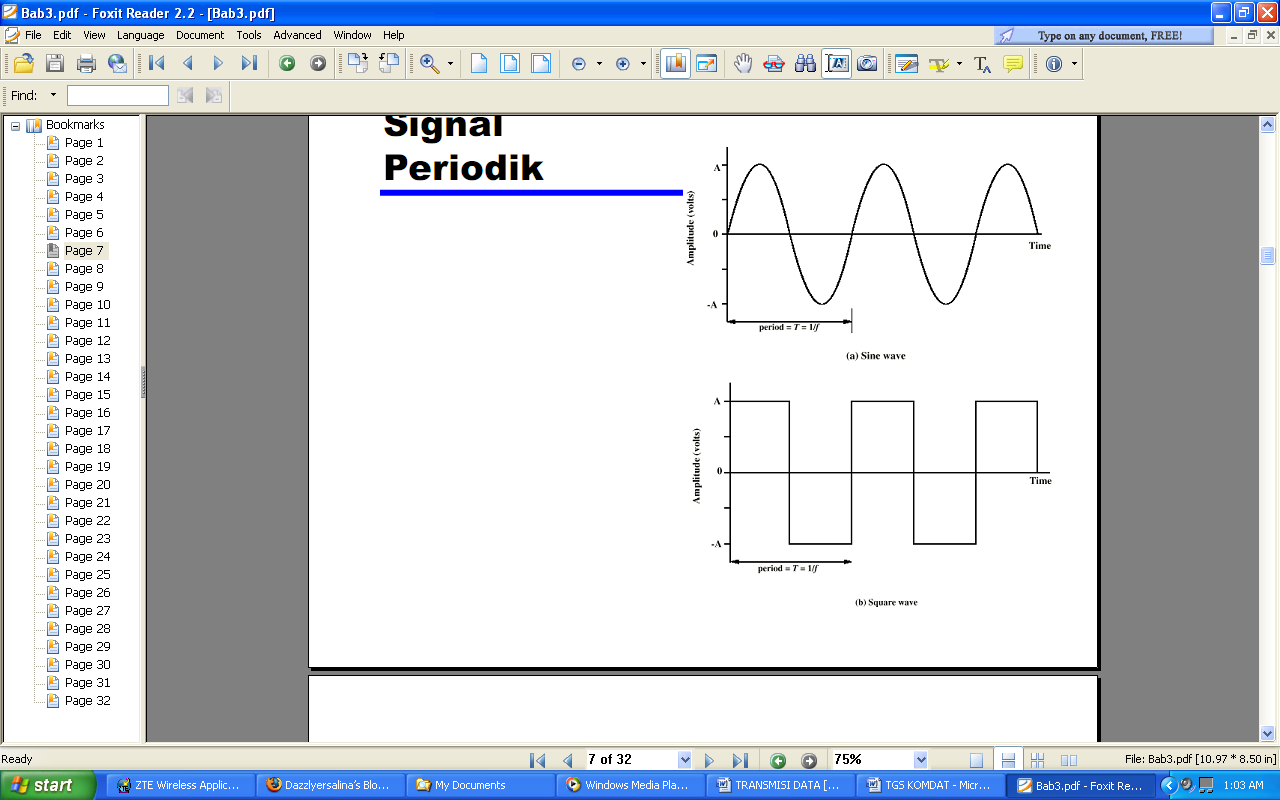 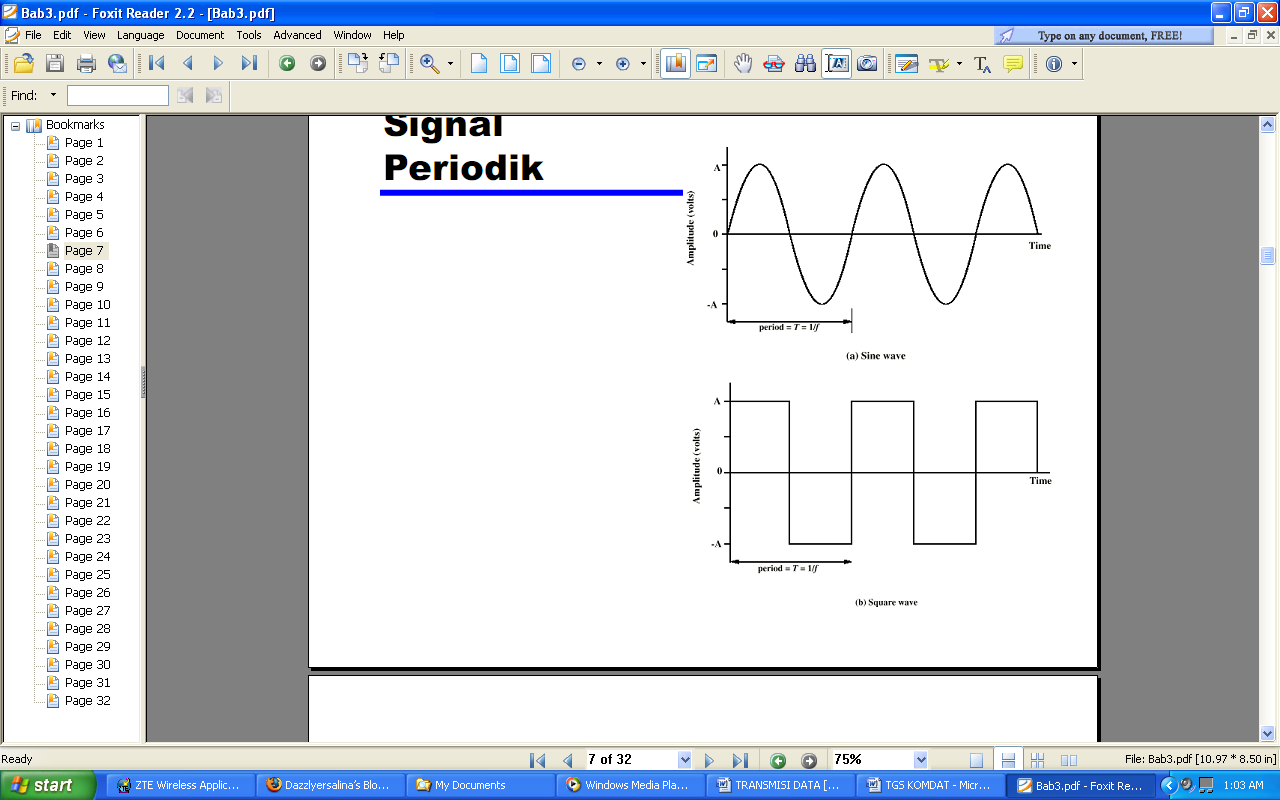 Gelombang Sinus
 	Amplitude puncak (A)
		- kekuatan maksimum sinyal
		- diukur dalam volts
	  	Frekuensi (f)
		- tingkat perubahan signal
		- diukur dalam Hertz (Hz)
		- period = waktu untuk sekali pengulangan (T)
		- T = 1/f
	  	Fase (ø)
		-  posisi relatif dalam waktu
Konsep Frequency-domain
Pada kenyataannya, sebuah sinyal elektromagnetik dibentuk dari beberapa frekuensi.
	Contoh: sinyal
	s(t)=(4/) x (sin(2ft) + (1/3) sin (2 (3f t))
	komponen-komponen sinyal itu adalah gelombang sinus dengan frekuensi f dan 3f;
Dengan menggunakan suatu disiplin ilmu yang disebut sebagai analisis Fourier, bahwa apapun sinyal yang dibentuk dari komponen-komponen pada berbagai frekuensi, masing-masing komponen itu disebut sinusoid.
Varying Sine Wavess(t) = A sin(2ft +)
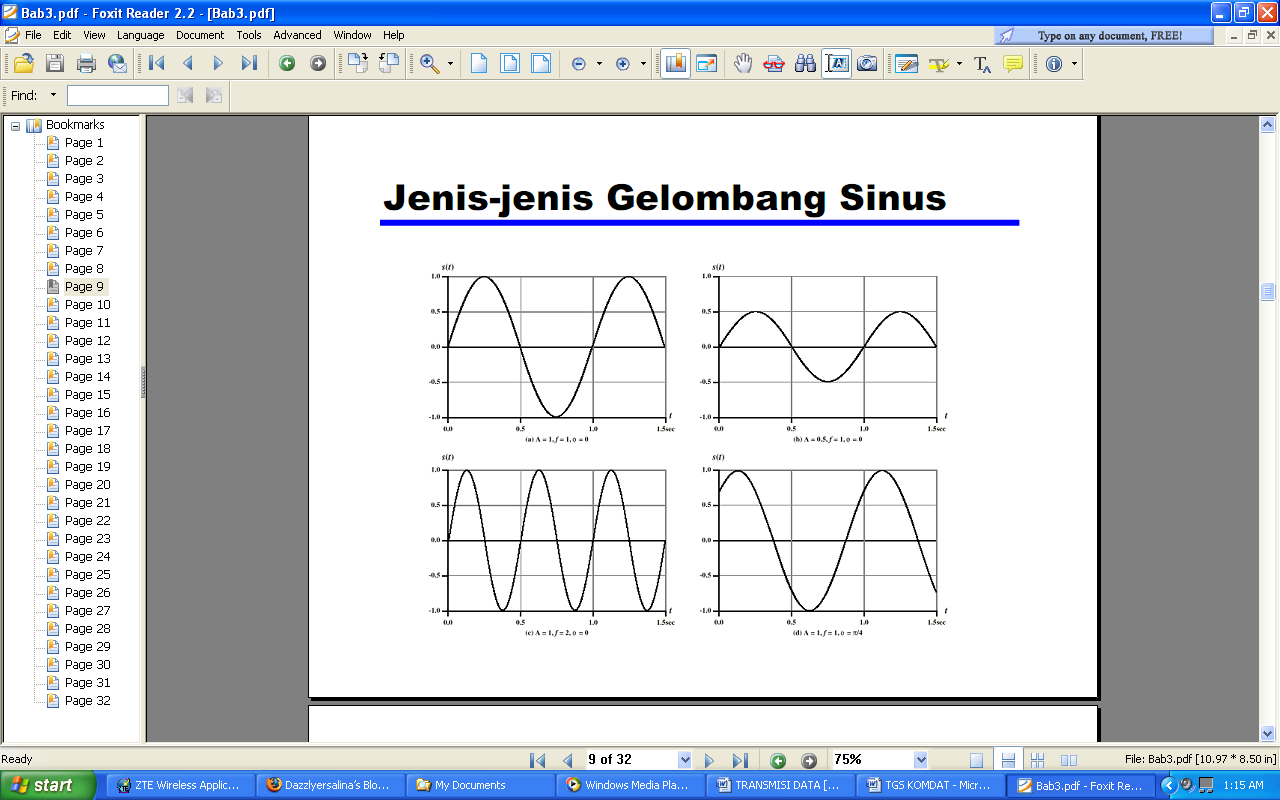 Panjang gelombang
Jarak dalam satu kali beredar
Jarak antara dua poin yang berfasa sama di dalam dua siklus berurutan

Assuming signal velocity v
 = vT
f = v
c = 3*108 ms-1 (speed of light in free space)
Frequency Domain
Sinyal umumnya terdiri dari banyak  frekuensi
Dengan analisa Fourier sembarang sinyal dapat diuraikan menjadi gelombang berbentuk sinus (sine wave) dengan frekuensi yang berbeda-beda
Dapat digambarkan dalam fungsi domain frekuensi
Representasi Domain Frekuensi
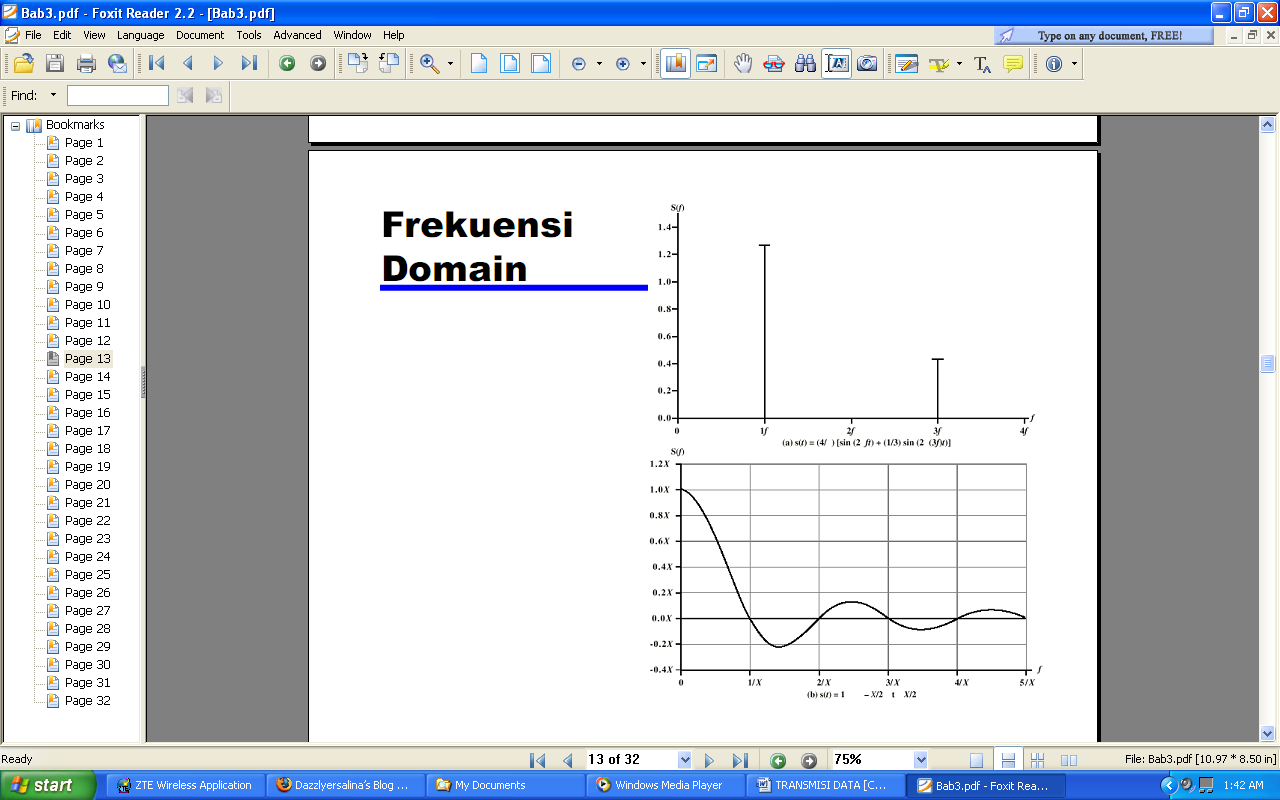 Spectrum & Bandwidth
Spectrum
rentang frekuensi yang diduduki oleh sinyal
Absolute bandwidth
lebar dari spectrum
Effective bandwidth
biasa disebut bandwidth
pita sempit (narrow band) dari frekuensi-frekuensi dengan energi yg utama 
Kecepatan data (data rate)
sistem transmisi memiliki lebar pita frekuensi yang terbatas
hal ini membatasi kecepatan data yang disalurkan
Hubungan antara Date Rate dan Bandwidth
Setiap transmisi mempunyai lebar frekuensi tertentu
Hal ini membatasi banyaknya data yang dapat dikirim
Semakin tinggi data rate sebuah sinyal,semakin besar pula bandwidth efektif-nya
Semakin besar bandwidth sebuah sistem transmisi, maka akan semakin tinggi data rate yang bisa ditransmisikan melalui sistem tersebut.
Data dan Sinyal
Data
	entiti yang menyampaikan arti atau informasi
Sinyal
	tampilan data elektrik atau elektromagnetik
Pensinyalan
	penyebaran sinyal secara fisik melalui suatu media yang sesuai
Transmisi
	komunikasi data melalui penyebaran dan pemrosesan sinyal-sinyal
Komponen DC
	komponen dari frekuensi  nol
Signal with DC Component
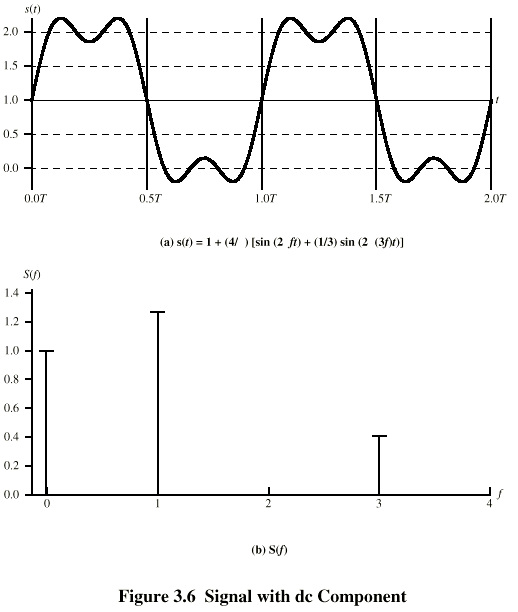 Sinyal
Analog
	- Variabel kontinu
	- lebar bandwidth 100Hz sampai 7kHz
	- telephone bandwidth 300Hz sampai 3400Hz
	- video bandwidth 4MHz
Digital
	- rangkaian voltase pulsa
	- menggunakan 2 DC komponen
Analog & Digital
Analog
Berubah secara kontinyu
Bandwidth 
suara (speech): 100Hz sd 7kHz
telepon: 300Hz sd 3400Hz
video: 4MHz


Digital
merepresentasikan dua kondisi yaitu “0” atau “1” (binary)
t
1
t
0
Data & Sinyal
Umumnya menggunakan sinyal digital untuk data digital dan sinyal analog utk data analog
Sinyal analog utk membawa data digital
Modem
Sinyal digital utk membawa data  analog 
Compact Disc
Codec (Coder/Encoder)
Sinyal analog untuk membawa data analog dan digital
22
Sinyal digital untuk membawa data analog dan digital
23
Transmisi Analog vs Digital
GANGGUAN TRANSMISI
Dalam sistem komunikasi pasti ada berbagai gangguan Transmisi yang muncul. Gangguan yang paling signifikan adalah sebagai berikut:
Atenuasi dan Distorsi Atenuasi
Distorsi Delay
Derau
Atenuasi
Untuk Unguided media atenuasi adalah fungsi yang lebih komplek dari jarak. Kekuatan sinyal berkurang bila jaraknya terlalu jauh melalui media transmisi.Ada 3 pertimbangan untuk membangun Transmisi:
Sinyal diterima harus cukup kuat sehingga arus elektronik pada receiver bisa mendeteksi sinyal 
Sinyal harus harus mempertahankan level yang lebih tinggi dibanding derau yang diterima tanpa error
Atenuasi merupakan fungsi frekuensi yang meningkat.
Attenuation of Digital Signals
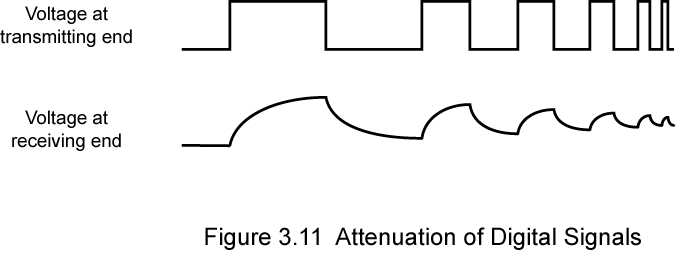 Distorsi Tunda
Distorsi tunda merupakan sebuah fenomena khas pada media guided. Distorsi terjadi disebabkan oleh kenyataan bahwa kecepatan penyebaran sebuah sinyal melewati medium guided berbeda frekuensi.
Noise
Sinyal tambahan yang masuk antara penerima dan pemancar
Panas/ Thermal Noise
Berkaitan dengan panas dari elektron
Didistribusikan secara seragam
White noise
Intermodulation
Isyarat yang menjadi penjumlahan dan perbedaan dari frekwensi asli yang berbagi suatu medium
Noise
Crosstalk
Sinyal dari satu garis diambil oleh yang lain
Impulse noise
Pulsa tidak beraturan atau spikes
External electromagnetic interference
Short duration
High amplitude
Kapasitas Channel
Kita telah melihat bahwa terdapat berbagai jenis gangguan yang dapat mengganggu dan merusak sebuah sinyal. Untuk data digital pertanyaan yang akan muncul adalah pada tingkat apa gangguan-gangguan membatasi data rate yang dapat dicapai. 
Rate maksimum pada data yang mana yang dapat  ditransmisikan melalui suatu jalur komunikasi tertentu, atau channel, pada kondisi tertentu, ditujukan sebagai Kapasitas Channel
Kapasitas Chanel
Disini terdapat empat konsep dimana kita berusaha saling menghubungkan satu sama lain:
Data Rate 
Bandwidth 
Derau 
Error rate
Nyquist Bandwidth
Rumus Nyquist Bandwith bila digunakan empat voltase sebagai sinyal
			C = 2B log2 M
	M (jumlah sinyal), C (Kapasitas Chanel)
Menurut Nyquist Bandwidth untuk bandwidth tertentu Date Rate dapat ditingkatkan dengan cara meningkatkan jumlah elemen-elemen sinyal.
Rumus Kapasitas Shannon
Menurut Shannon Signal-to-Noise-Ratio sangatlah penting dalam transmsi signal digital data karena menyusun batas atas terhadap rate data yang mampu dicapai 
			C = B log2 (1 + SNR) 
	C (Kapasitas Chanel), B (bandwidth) 
	Rumus ini menggambarkan nilai maksimum teoritis yang bisa dicapai. Namun pada prakteknya rate yang terendah yang bisa dicapai.
Rumus Kapasitas Shannon
Pertimbangan data rate, noise and error rate
Lebih cepat data rate memperpendek tiap bit maka pengaruh kerusakan dari pengaruh noise lebih dari bits
Memberikan level noise, data rate tinggi yang berarti lebih tinggi dari error rate
Signal to noise ration (in decibels)
SNRdb=10 log10 (signal/noise)
Capacity C=B log2(1+SNR)
Ini adalah error free capacity